О развитии системы дошкольного образования в Чувашской Республике
Структура очереди в дошкольные образовательные учреждения, %
Своей очереди в детский сад ожидают более 30 тыс. детей
от 5 до 6,5 лет 0,7%
от 3 до 5 лет
6,4%
от 1,5 до 3 лет
от 0 до 1,5 лет
53,2%
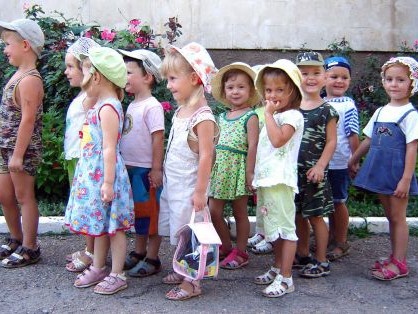 2
Охват детей в возрасте от 1 года до 6,5 лет дошкольным образованием (в %, на начало 2011 года)
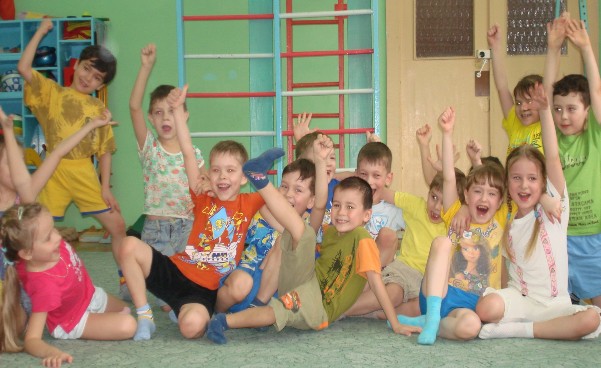 Охват:68 % - от 1 до 6,5 лет90 % - старше 3 лет90,8 % - старше 5 лет
РАЗВИТИЕ ДОШКОЛЬНЫХ ГРУПП В ШКОЛАХ
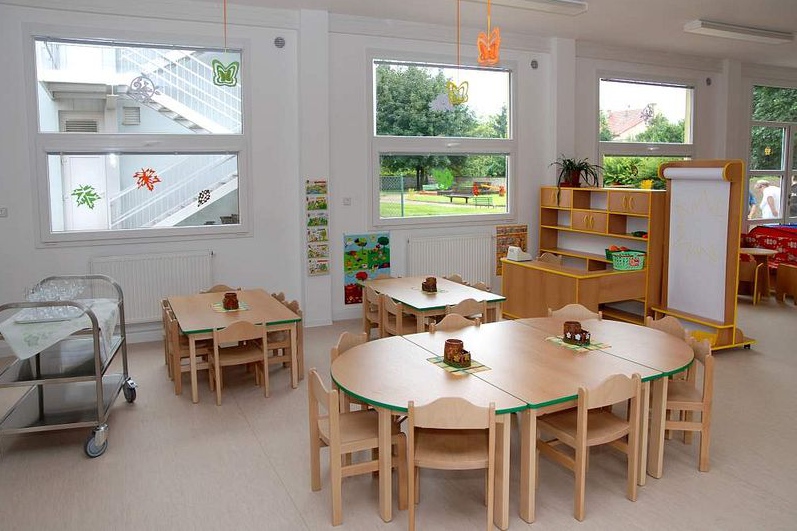 Наличие дошкольных групп в школах (%)
Строительство дошкольных образовательных учреждений
В 2011-2014 годах  будет создано  
4570 мест: 24 детских сада и 4 пристроя
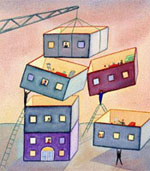 2014 год:
1325 мест
г. Чебоксары: 950
мкр. «Благовещенский» - 140
VIа  мкр. ЮЗР - 140
мкр. «Волжский-3» - 215
ул.Б.Хмельницкого - 240
мкр. «Волжский-2» - 215
д.Яныши Чебоксарского р-на: 55
п.Ибреси: 140
г.Цивильск: 140

Пристрой в г. Цивильск: 40
2013 год:
1315 мест
г. Чебоксары: 610
VIII мкр. ЮЗР - 240
VI мкр. «Центр» - 150
п.Альгешево - 220
г. Ядрин: 200 мест 
п. Урмары:  140
п. Вурнары: 150
с. Яльчики: 95

Пристрои:
д. Андреевка Ибресинского р-на: 40
с. Шихазаны Канашского района: 80
2012 год:
1930 мест
г. Канаш: 240
п. Буинск
Ибресинского р-на: 60
г. Новочебоксарск: 240
п. Кугеси: 240
. Чебоксары: 690
 мкр. «Волжский-3» - 215
пр.Тракторострителей - 240
ул.Гладкова – 235
с.Шыгырдан Батыревского р-на: 160
г. Цивильск: 240

Пристрой в с.Токаево 
Комсомольского р-на: 60
2011 год:


начало 
строительства
г. Новочебоксарск
п. Кугеси
г. Чебоксары
 мкр. «Волжский-3» 
пр.Тракторострителей 
ул.Гладкова 
с.Шыгырдан 
г. Цивильск
Реконструкция перепрофилированных  зданий дошкольных образовательных учреждений
В 2011-2014 годы будет реконструировано
20 зданий на 2890 мест
2014 год: 890 мест
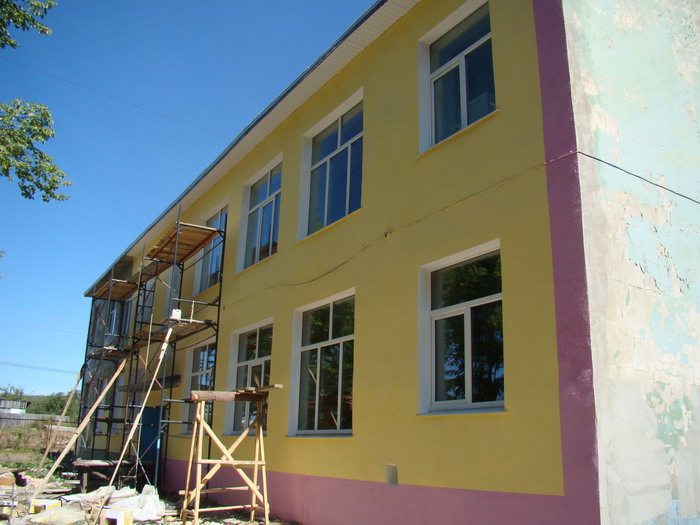 г.Чебоксары: 110
-Московский пр. 

г.Канаш: 185
пр. Ленина – 75
ул.Разина – 110

г.Новочебоксарск: 440
-Зеленый б-р – 220 мест
-ул.Восточная – 220 мест

с.Ходары Шумерлинского р-на: 60 
с.Раскильдино Аликовского р-на: 40 
с.Янтиково Янтиковского р-на: 55
2013 год: 480 мест
2012 год: 1040 мест
г.Чебоксары: 150
- ул.Хузангая

г.Новочебоксарск: 220
г.Канаш:  110
г. Чебоксары: 575
ул.Фруктовая – 75
Эгерский б-р – 220
б-р Юности – 280

г. Козловка: 95
с.Моргауши: 60 
с.Шемурша: 90 
г.Шумерля:  220
2011 год: 480 мест
с.Батырево: 240 
г.Шумерля: 240
Создание дошкольных групп 
при образовательных учреждениях
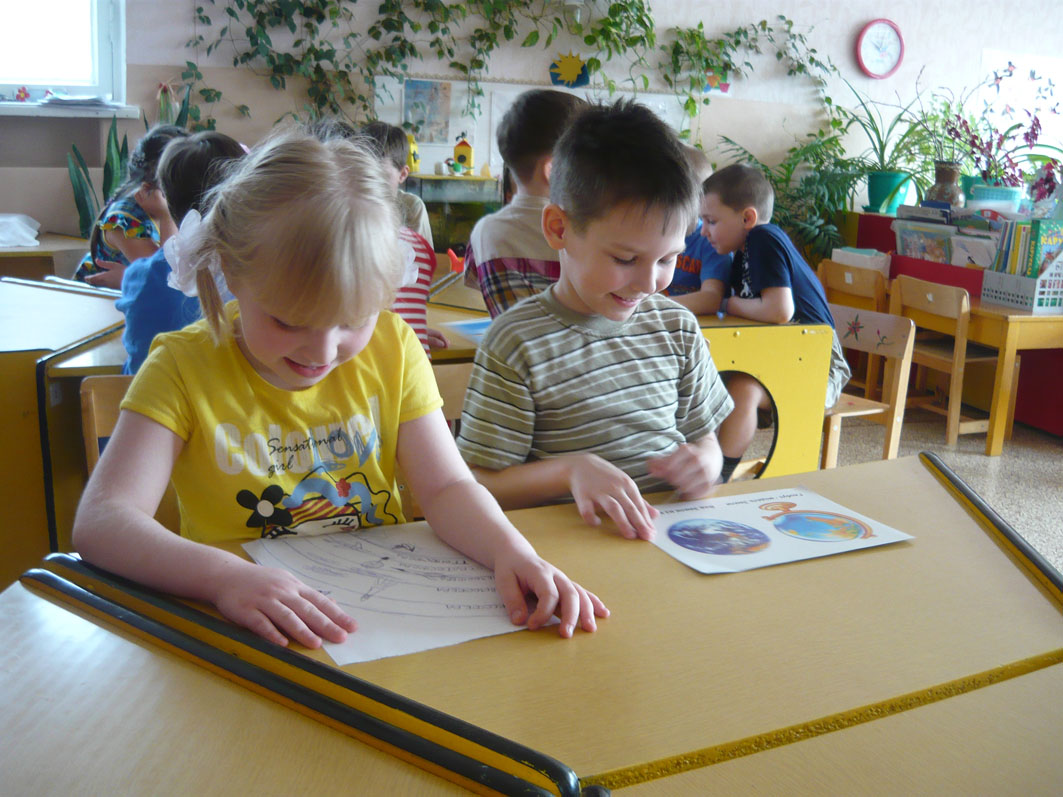 В 2012-2014 годах будет открыто 173 дошкольные группы при образовательных учреждениях на 3555 мест
Структура вновь вводимых мест для организации дошкольного образования, мест
Финансирование вновь вводимых мест  для организации дошкольного образования, млн. руб.
В 2012-2014 годах будет создано 
11815 мест
В 2012-2014 годах будет освоено 
3105,8 млн. руб.
реконструкция
4570 (38,8%)
1928,1 (62,2%)
2650 (22,4%)
1040(8,8%)
3555 (30%)
312,0 (10%)
иные 
формы
иные 
формы
687,9 (22,1%)
177,8 (5,7%)
открытие групп 
в образовательных
 учреждениях
открытие групп 
в образовательных учреждениях
реконструкция
8
Предполагаемый охват детей в возрасте от 1 года до 6,5 лет дошкольными образовательными учреждениями
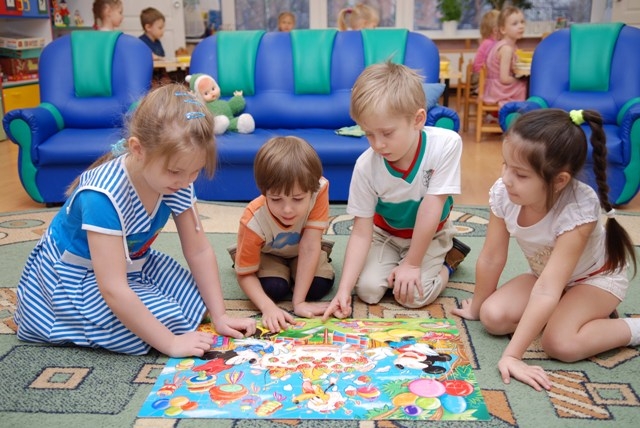 Предполагаемый охват дошкольным образованием в 2014 году (%)